Заготовка продуктов
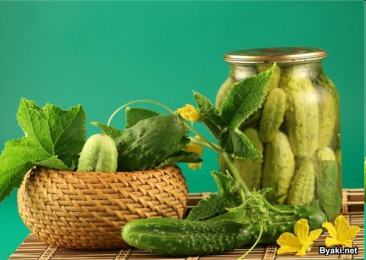 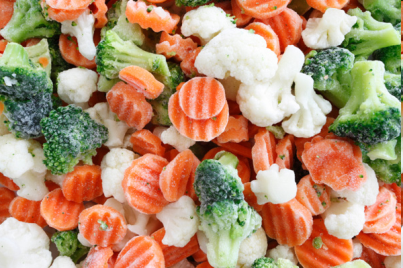 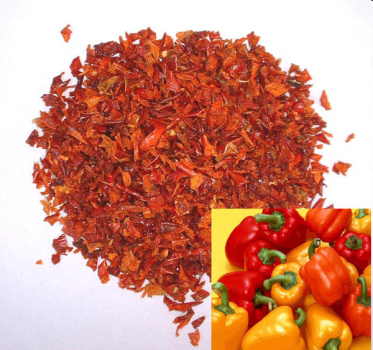 Какой способ консервирования применяется для каждого вида?
Огурцы, помидоры- засаливают, маринуют
Капусту- квасят
Зелень- засаливают, сушат, замораживают
Корнеплоды- сушат
Фрукты, ягоды, грибы- сушат, замораживают
Пряности
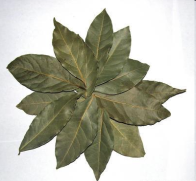 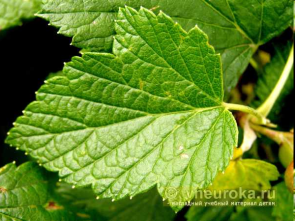 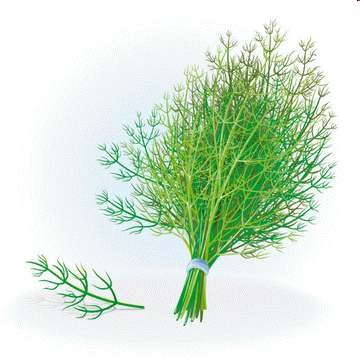 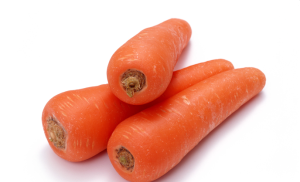 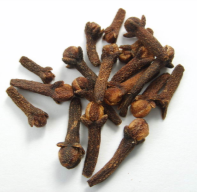 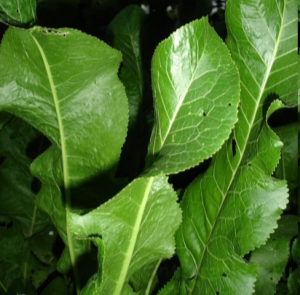 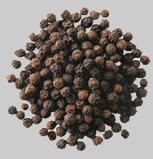 Первичная обработка овощей
Переборка
Сортировка
Мойка
Очистка
Промывание
Нарезка
Посуда, инструменты и приспособления используемая для заготовки продуктов
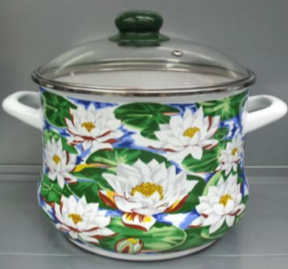 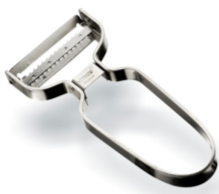 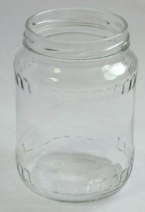 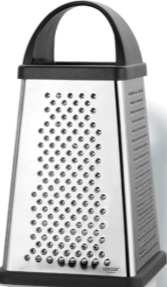 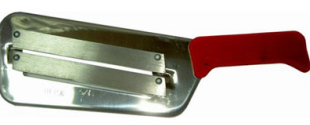 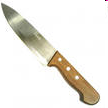 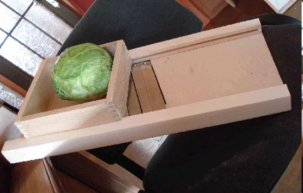 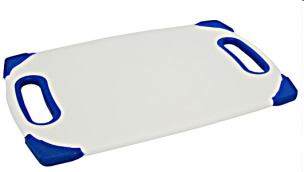 Засол капусты
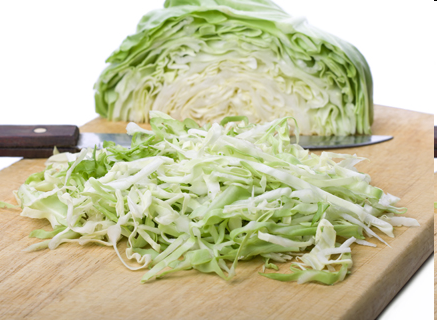 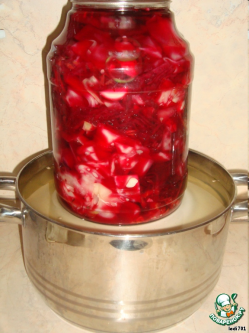 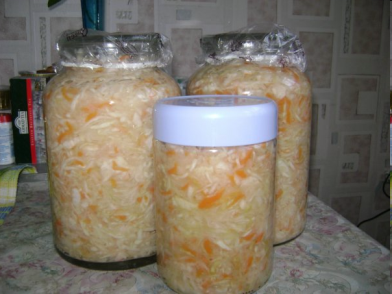 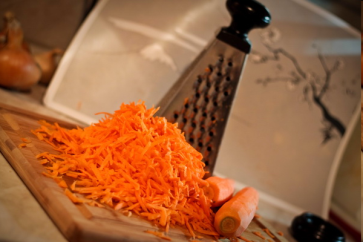 Квашеная капуста
Соление огурцов и помидоров
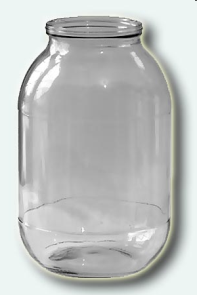 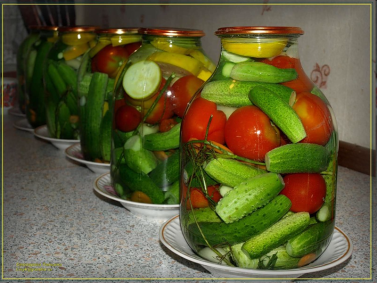 Сушка ягод, яблок, грибов
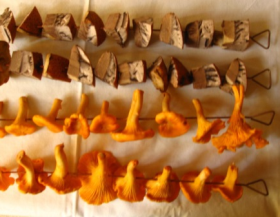 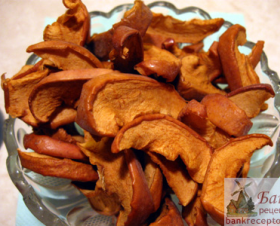 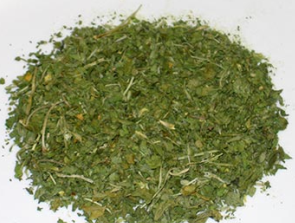 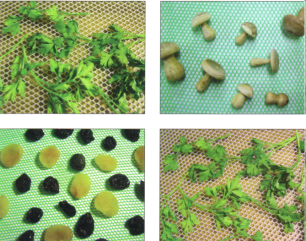 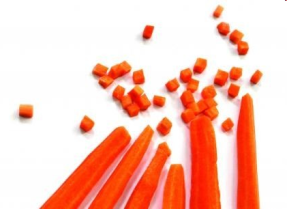 Заморозка продуктов
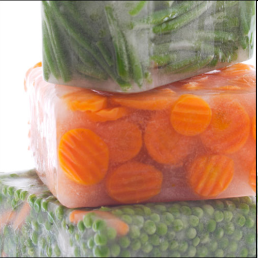 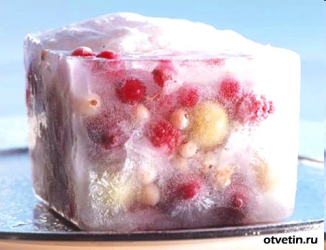 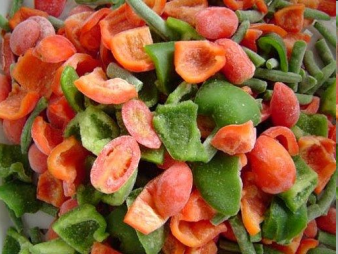 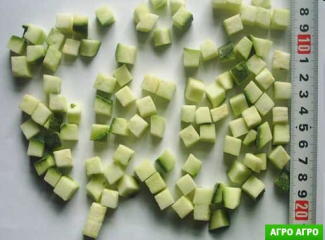